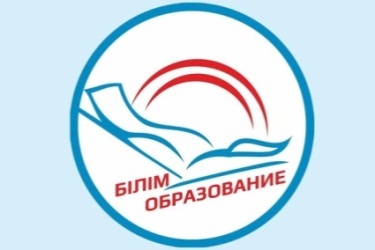 ПАВЛОДАР ҚАЛАСЫНЫҢ БІЛІМ БЕРУ БӨЛІМІ
СЕРТИФИКАТ
№ 21 жалпы орта білім беру мектебінің 
ағылшын тілі  пәні мұғаліміне 
Наталья Вячеславовна Буцыгинаға
 «Ағылшын тілі пәні бойынша оқушылардың біліміндегі
 олқылықтарды жоюда белсенді әдіс-тәсілдерді пайдалану»
қалалық онлайн семинарында 
педагогикалық тәжірибесімен бөліскені үшін
БЕРІЛЕДІ
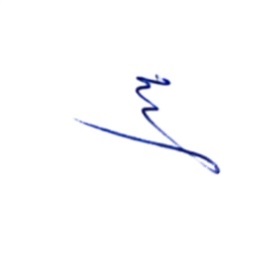 Г. Шиндлярская
Әдістемелік кабинеттің меңгерушісі
Павлодар – 2022
№ 1-844
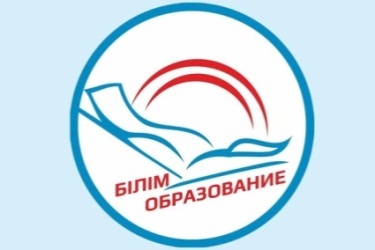 ПАВЛОДАР ҚАЛАСЫНЫҢ БІЛІМ БЕРУ БӨЛІМІ
СЕРТИФИКАТ
№ 21 жалпы орта білім беру мектебінің 
ағылшын тілі  пәні мұғаліміне 
Нина Тимофеевна Жумабаеваға 
 «Ағылшын тілі пәні бойынша оқушылардың біліміндегі
 олқылықтарды жоюда белсенді әдіс-тәсілдерді пайдалану»
қалалық онлайн семинарында 
педагогикалық тәжірибесімен бөліскені үшін
БЕРІЛЕДІ
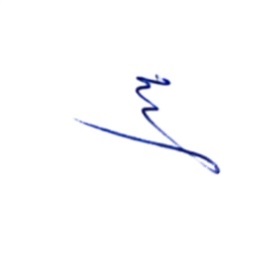 Г. Шиндлярская
Әдістемелік кабинеттің меңгерушісі
Павлодар – 2022
№ 1-845
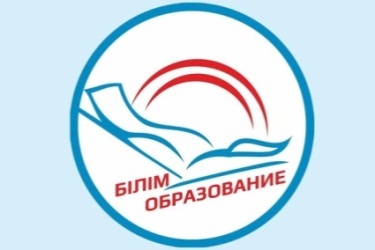 ПАВЛОДАР ҚАЛАСЫНЫҢ БІЛІМ БЕРУ БӨЛІМІ
СЕРТИФИКАТ
№ 21 жалпы орта білім беру мектебінің 
ағылшын тілі  пәні мұғаліміне 
Айгуль Оразовна Мағжановнаға
 «Ағылшын тілі пәні бойынша оқушылардың біліміндегі
 олқылықтарды жоюда белсенді әдіс-тәсілдерді пайдалану»
қалалық онлайн семинарында 
педагогикалық тәжірибесімен бөліскені үшін
БЕРІЛЕДІ
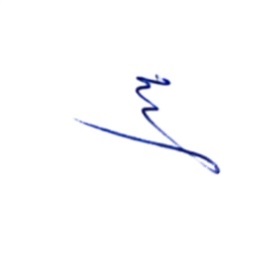 Г. Шиндлярская
Әдістемелік кабинеттің меңгерушісі
Павлодар – 2022
№ 1-846
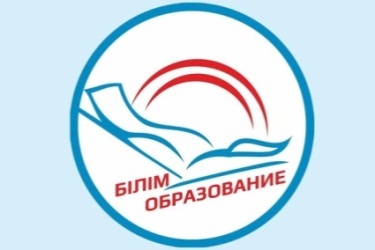 ПАВЛОДАР ҚАЛАСЫНЫҢ БІЛІМ БЕРУ БӨЛІМІ
СЕРТИФИКАТ
№ 21 жалпы орта білім беру мектебінің 
ағылшын тілі  пәні мұғаліміне 
Алтын Шайганбасовна Ахметоваға
 «Ағылшын тілі пәні бойынша оқушылардың біліміндегі
 олқылықтарды жоюда белсенді әдіс-тәсілдерді пайдалану»
қалалық онлайн семинарында 
педагогикалық тәжірибесімен бөліскені үшін
БЕРІЛЕДІ
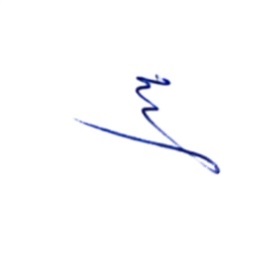 Г. Шиндлярская
Әдістемелік кабинеттің меңгерушісі
Павлодар – 2022
№ 1-847
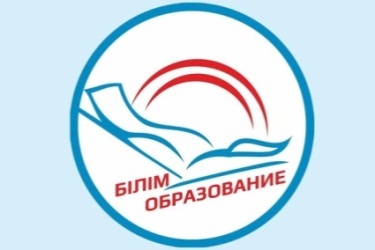 ПАВЛОДАР ҚАЛАСЫНЫҢ БІЛІМ БЕРУ БӨЛІМІ
СЕРТИФИКАТ
Б.Момышұлы атындағы жалпы орта білім беру мектебінің 
орыс  тілі  пәні мұғаліміне 
Бибигуль Капаровна Кидралиноваға
 «Орыс тілі пәні бойынша оқушылардың біліміндегі
 олқылықтарды жоюда белсенді әдіс-тәсілдерді пайдалану»
қалалық онлайн семинарында 
педагогикалық тәжірибесімен бөліскені үшін
БЕРІЛЕДІ
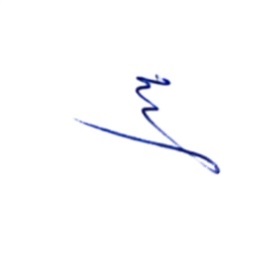 Г. Шиндлярская
Әдістемелік кабинеттің меңгерушісі
Павлодар – 2022
№ 1-848
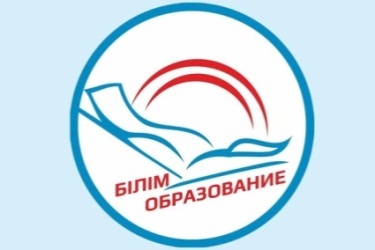 ПАВЛОДАР ҚАЛАСЫНЫҢ БІЛІМ БЕРУ БӨЛІМІ
СЕРТИФИКАТ
Б.Момышұлы атындағы жалпы орта білім беру мектебінің 
орыс  тілі  пәні мұғаліміне 
Бибигуль Съездовна Мукашеваға
 «Орыс тілі пәні бойынша оқушылардың біліміндегі
 олқылықтарды жоюда белсенді әдіс-тәсілдерді пайдалану»
қалалық онлайн семинарында 
педагогикалық тәжірибесімен бөліскені үшін
БЕРІЛЕДІ
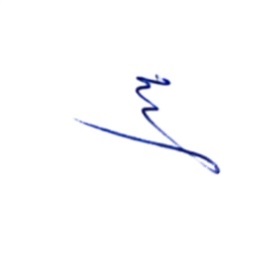 Г. Шиндлярская
Әдістемелік кабинеттің меңгерушісі
Павлодар – 2022
№ 1-849
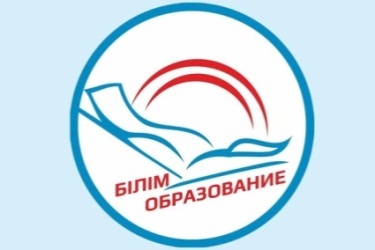 ПАВЛОДАР ҚАЛАСЫНЫҢ БІЛІМ БЕРУ БӨЛІМІ
СЕРТИФИКАТ
Б.Момышұлы атындағы жалпы орта білім беру мектебінің 
орыс  тілі  пәні мұғаліміне 
Назгуль Канатовна Жусупбаеваға
 «Орыс тілі пәні бойынша оқушылардың біліміндегі
 олқылықтарды жоюда белсенді әдіс-тәсілдерді пайдалану»
қалалық онлайн семинарында 
педагогикалық тәжірибесімен бөліскені үшін
БЕРІЛЕДІ
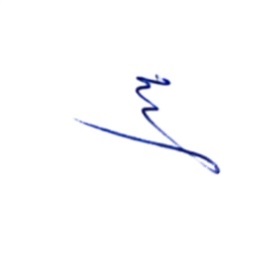 Г. Шиндлярская
Әдістемелік кабинеттің меңгерушісі
Павлодар – 2022
№ 1-850
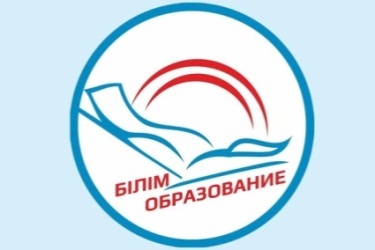 ПАВЛОДАР ҚАЛАСЫНЫҢ БІЛІМ БЕРУ БӨЛІМІ
СЕРТИФИКАТ
Б.Момышұлы атындағы жалпы орта білім беру мектебінің 
орыс  тілі  пәні мұғаліміне 
Сауле Каировна Алиноваға
 «Орыс тілі пәні бойынша оқушылардың біліміндегі
 олқылықтарды жоюда белсенді әдіс-тәсілдерді пайдалану»
қалалық онлайн семинарында 
педагогикалық тәжірибесімен бөліскені үшін
БЕРІЛЕДІ
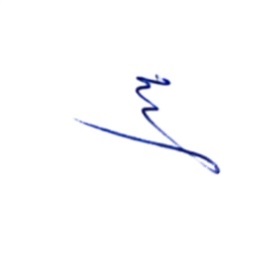 Г. Шиндлярская
Әдістемелік кабинеттің меңгерушісі
Павлодар – 2022
№ 1-851
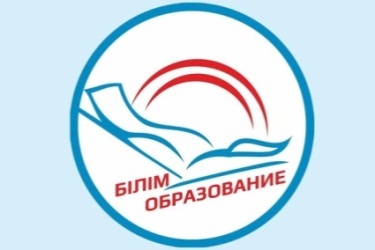 ПАВЛОДАР ҚАЛАСЫНЫҢ БІЛІМ БЕРУ БӨЛІМІ
СЕРТИФИКАТ
№ 16 мектеп – лицейдің  ағылшын тілі пәні мұғаліміне 
Атолқын Сериковна Каиржановаға
 «Ағылшын тілі пәні бойынша оқушылардың біліміндегі
 олқылықтарды жоюда белсенді әдіс-тәсілдерді пайдалану»
қалалық онлайн семинарында 
педагогикалық тәжірибесімен бөліскені үшін
БЕРІЛЕДІ
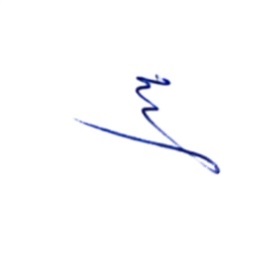 Г. Шиндлярская
Әдістемелік кабинеттің меңгерушісі
Павлодар – 2022
№ 1-852
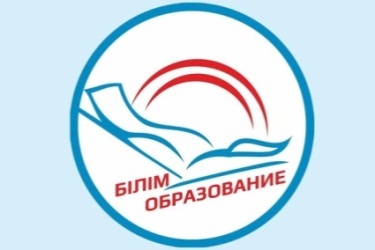 ПАВЛОДАР ҚАЛАСЫНЫҢ БІЛІМ БЕРУ БӨЛІМІ
СЕРТИФИКАТ
№ 16 мектеп – лицейдің  ағылшын тілі пәні мұғаліміне 
Рахима Сериковна Жумжумановаға
 «Ағылшын пәні бойынша оқушылардың біліміндегі
 олқылықтарды жоюда белсенді әдіс-тәсілдерді пайдалану»
қалалық онлайн семинарында 
педагогикалық тәжірибесімен бөліскені үшін
БЕРІЛЕДІ
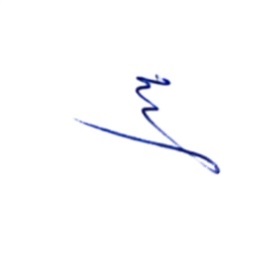 Г. Шиндлярская
Әдістемелік кабинеттің меңгерушісі
Павлодар – 2022
№ 1-853
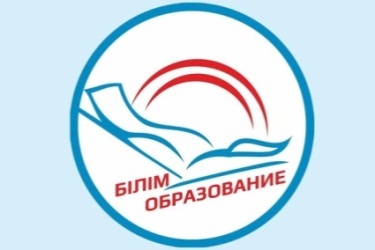 ПАВЛОДАР ҚАЛАСЫНЫҢ БІЛІМ БЕРУ БӨЛІМІ
СЕРТИФИКАТ
№ 16 мектеп – лицейдің  ағылшын тілі пәні мұғаліміне 
Мадина Кайратовна Сембаеваға
 «Ағылшын тілі пәні бойынша оқушылардың біліміндегі
 олқылықтарды жоюда белсенді әдіс-тәсілдерді пайдалану»
қалалық онлайн семинарында 
педагогикалық тәжірибесімен бөліскені үшін
БЕРІЛЕДІ
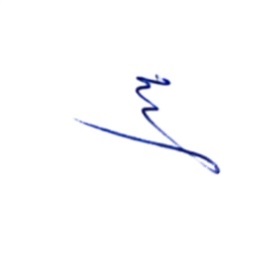 Г. Шиндлярская
Әдістемелік кабинеттің меңгерушісі
Павлодар – 2022
№ 1-854
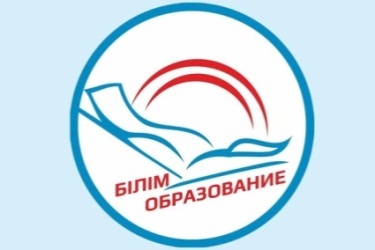 ПАВЛОДАР ҚАЛАСЫНЫҢ БІЛІМ БЕРУ БӨЛІМІ
СЕРТИФИКАТ
№ 16 мектеп – лицейдің  ағылшын тілі пәні мұғаліміне 
Самал Галымжановна Араловаға
 «Ағылшын тілі пәні бойынша оқушылардың біліміндегі
 олқылықтарды жоюда белсенді әдіс-тәсілдерді пайдалану»
қалалық онлайн семинарында 
педагогикалық тәжірибесімен бөліскені үшін
БЕРІЛЕДІ
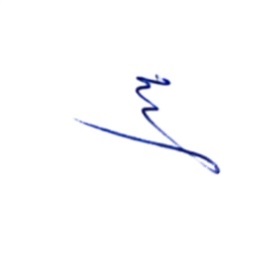 Г. Шиндлярская
Әдістемелік кабинеттің меңгерушісі
Павлодар – 2022
№ 1-855